The 7-step problem-solving process
01
Step 1 - Define the problem
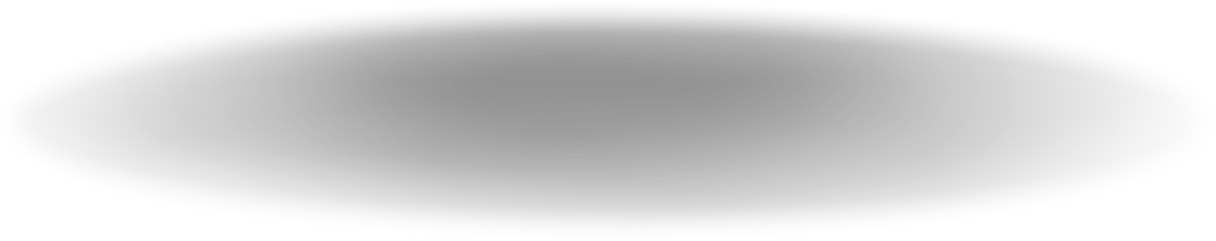 02
Step 2 - Disaggregate
03
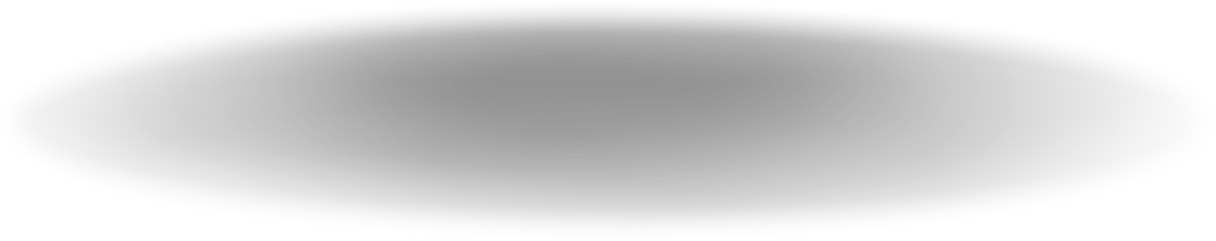 Step 3 - Prioritze
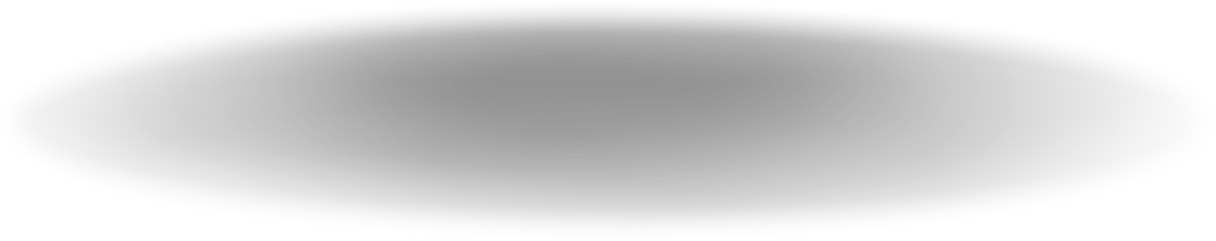 04
Step 4 - Workplan
05
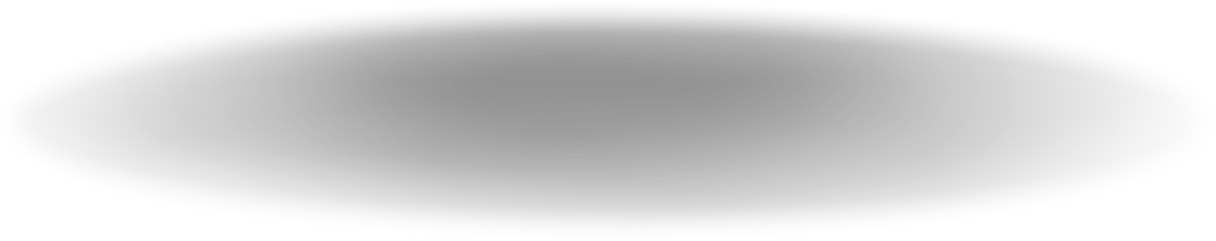 Step 5 - Analysis
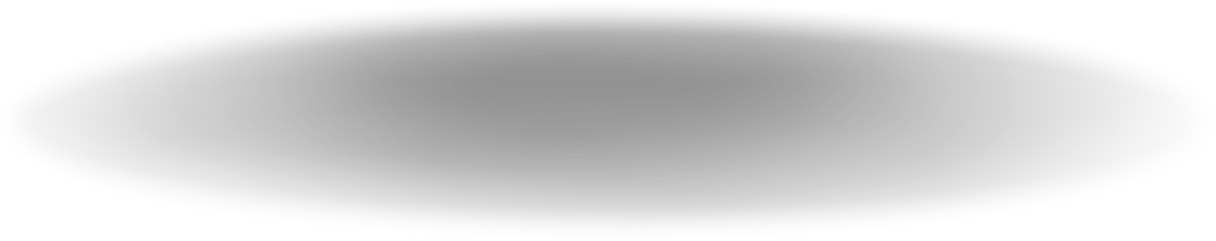 06
Step 6 - Synthesize
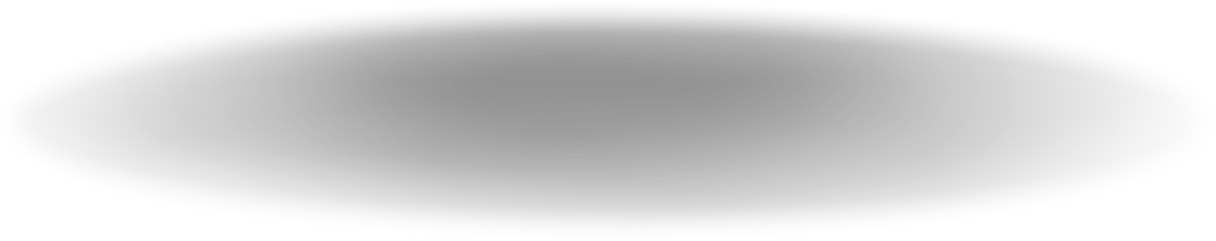 07
Step 7 - Communicate
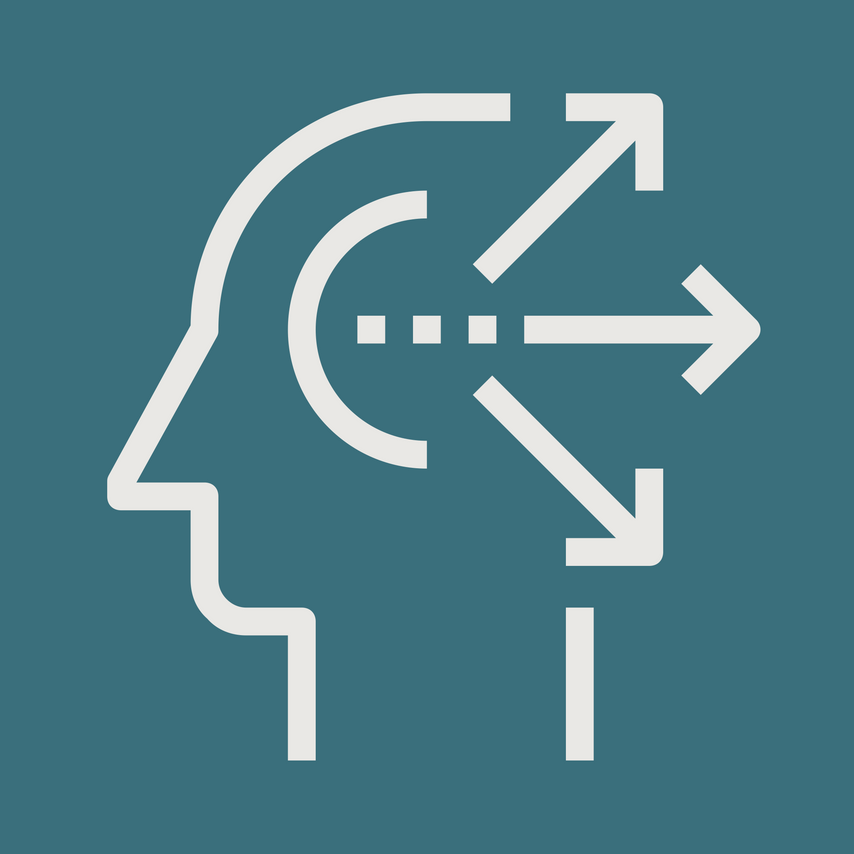 www.strategypunk.com